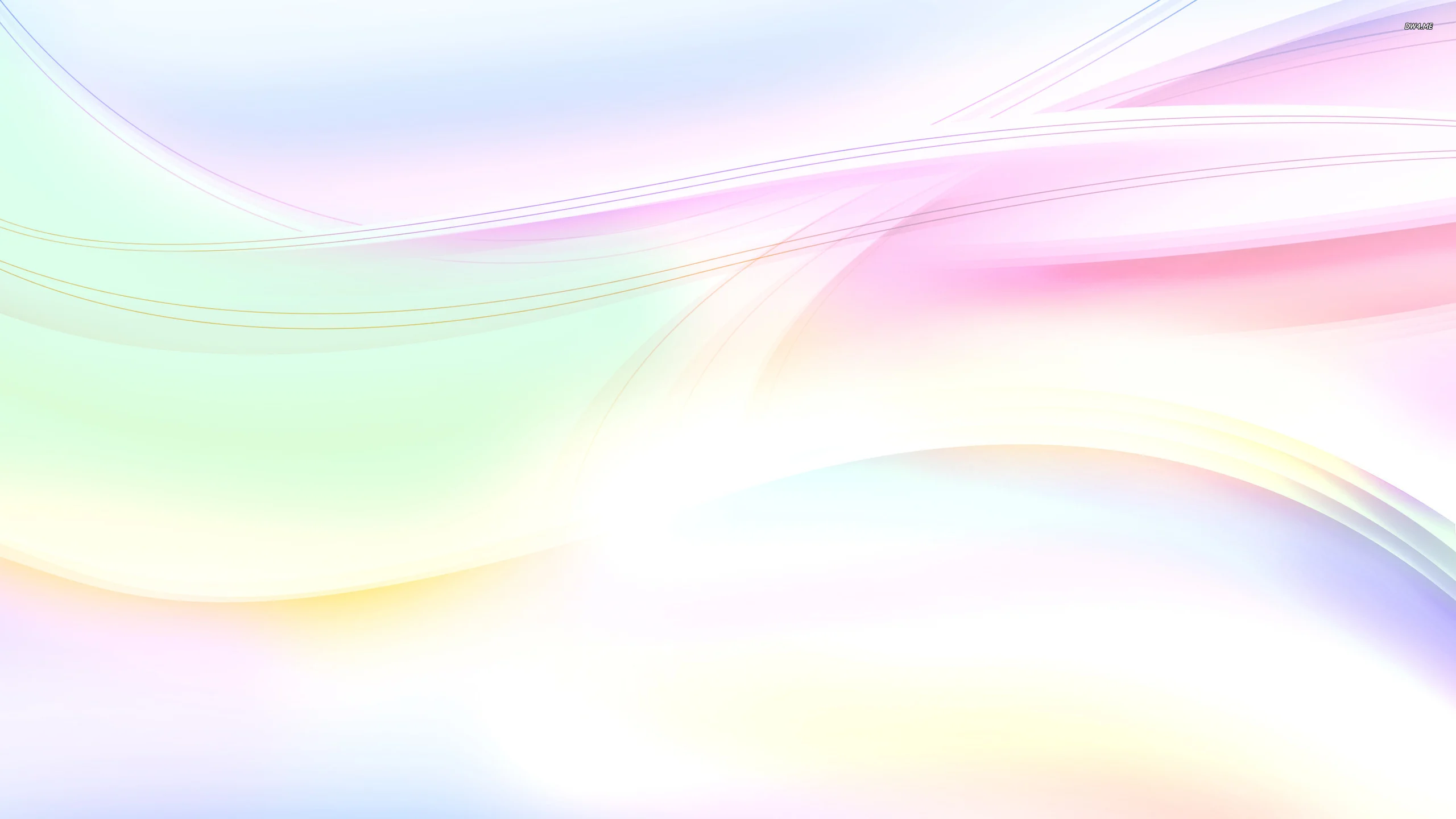 By What Authority
Mark 11:27-33
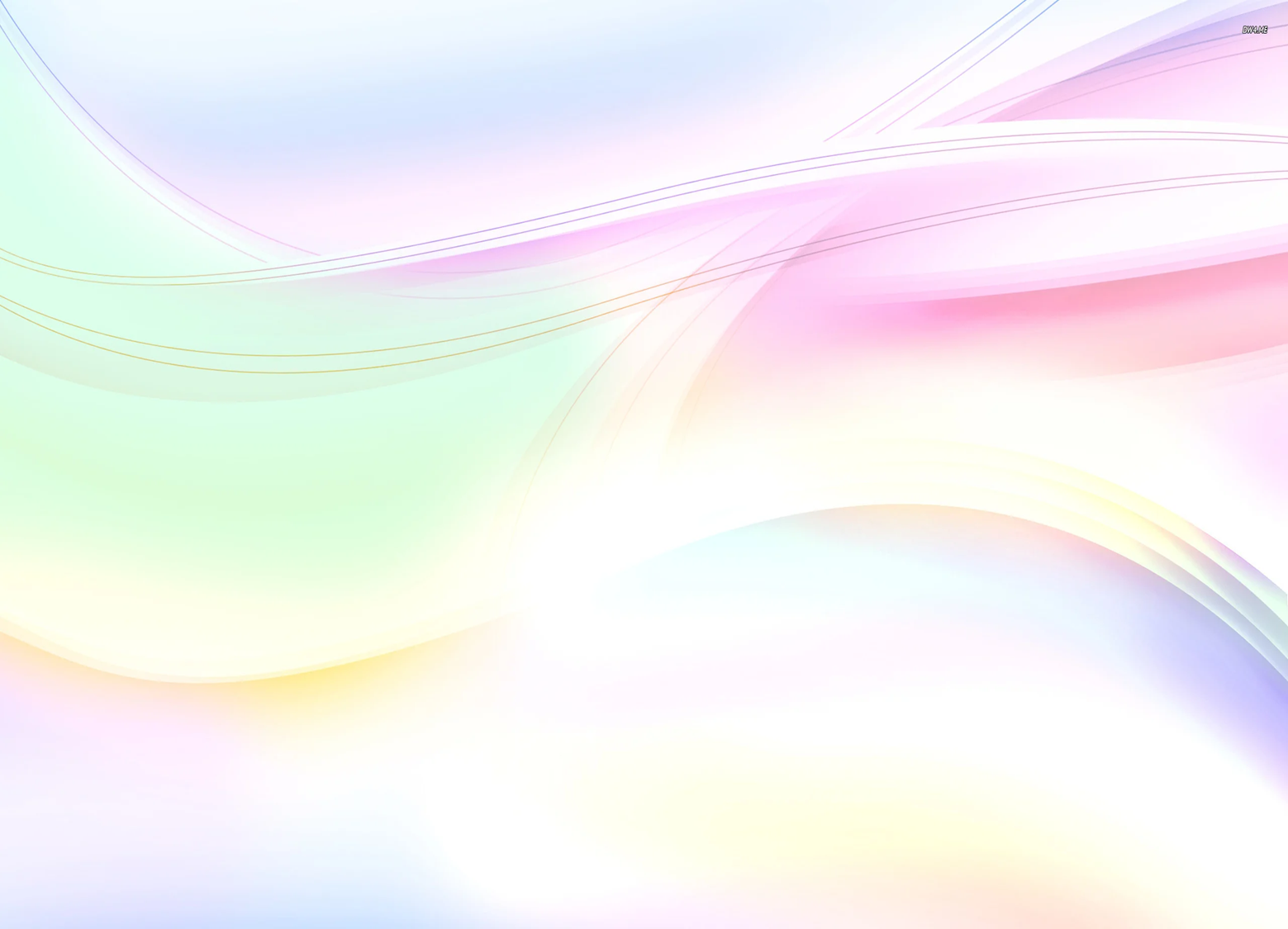 Two Choices
Matthew 7:13-14 easy or difficult 
Matthew 12:30 with Christ or against Christ
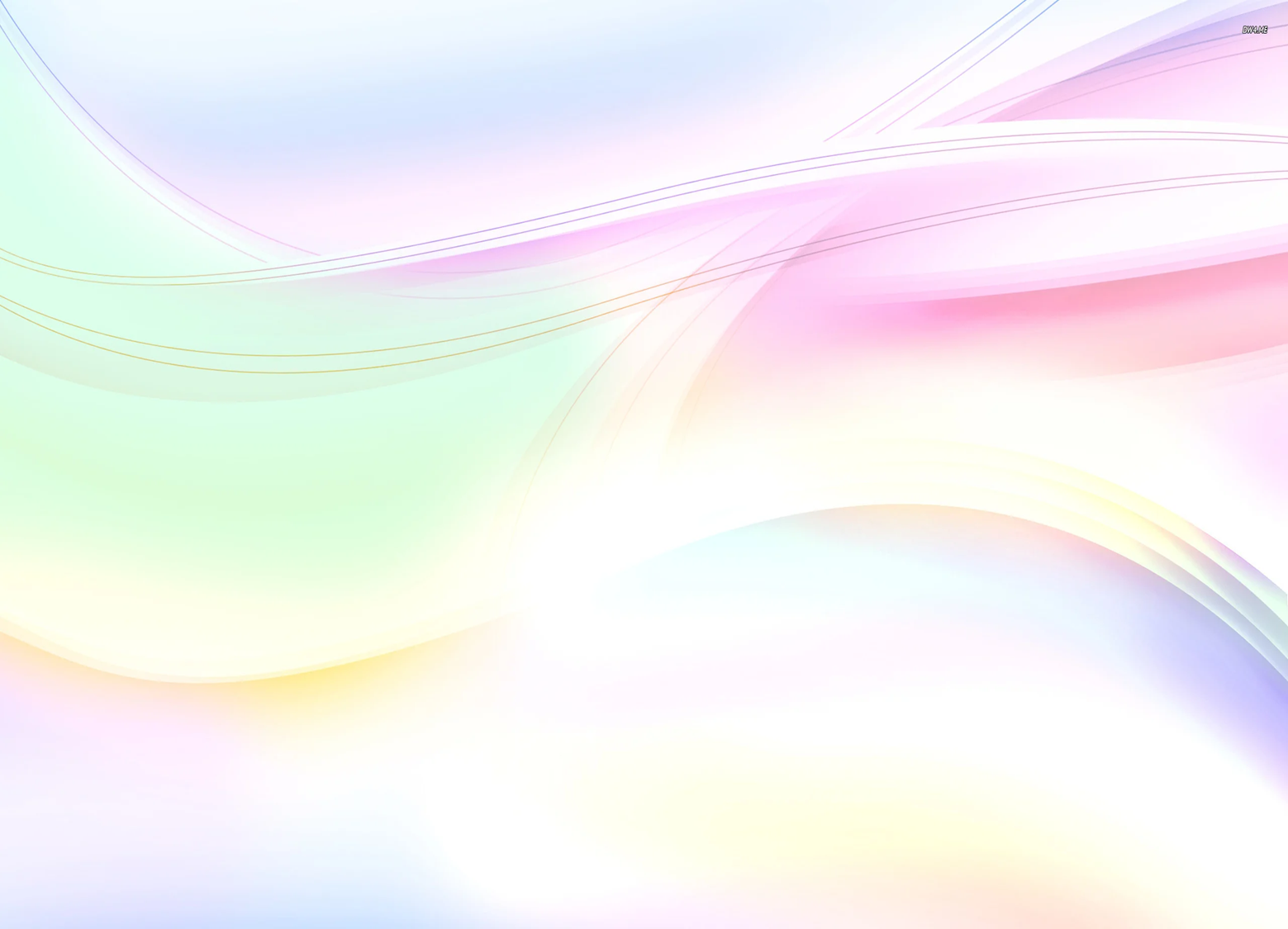 Way of Men
Judges 21:25 everyone did what was right in his own eyes 
Proverbs 14:12 end is the way of death 
Matthew 7:15-20 false prophets 
Revelation 22:18-19 adding to and taking away
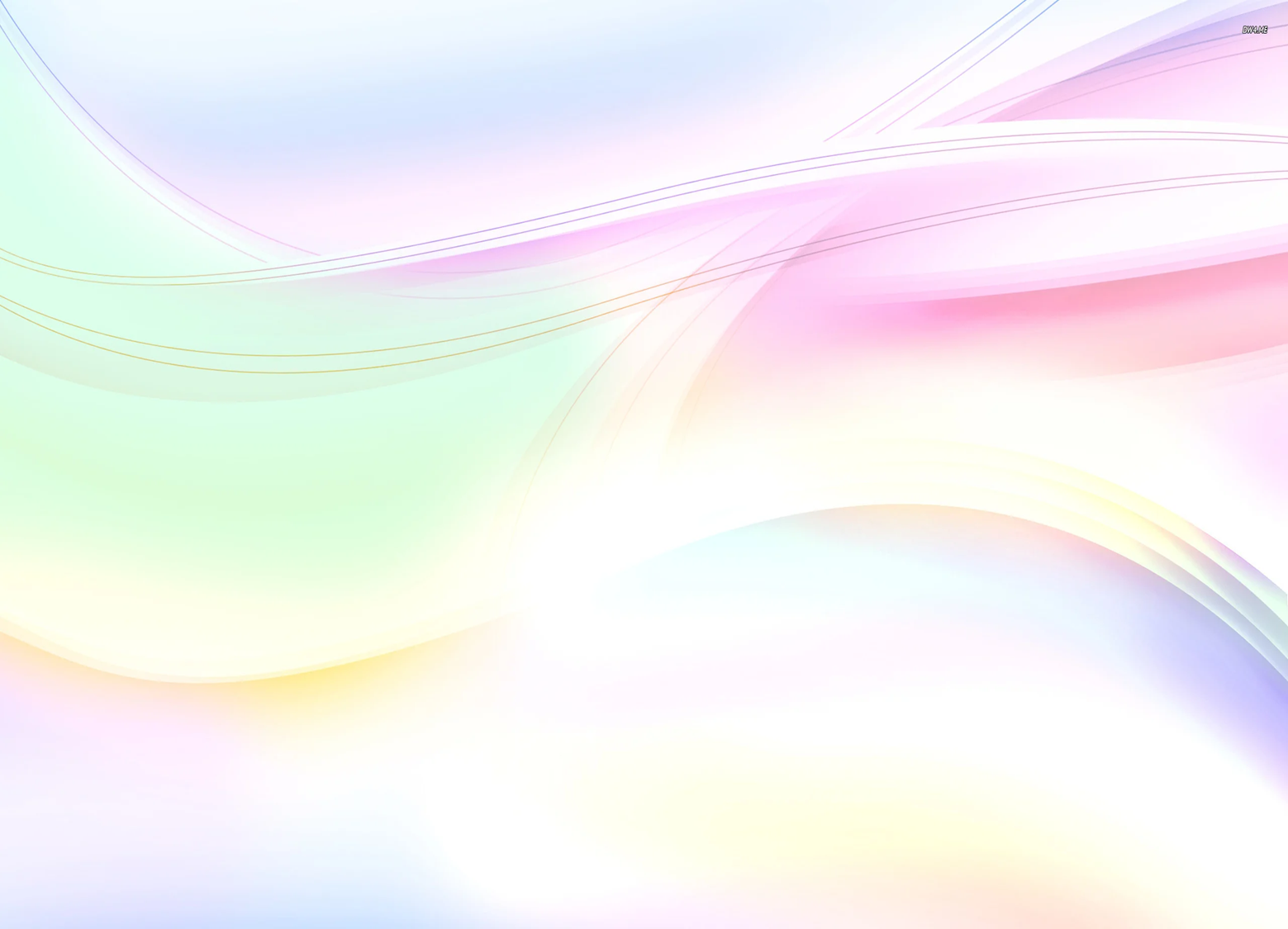 Way of God
John 14:5 the way, the truth, and the life 
Ephesians 4:4-6 one faith 
2 Timothy 3:16-17 the work of man may be complete 
James 1:25 perfect law of liberty